Jean-Jacques Baton
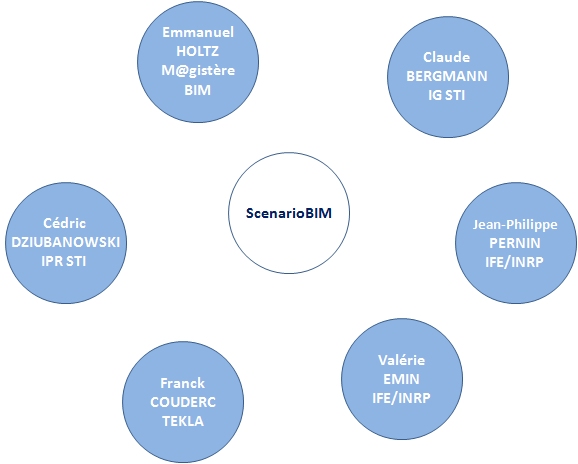 Claude Robinet